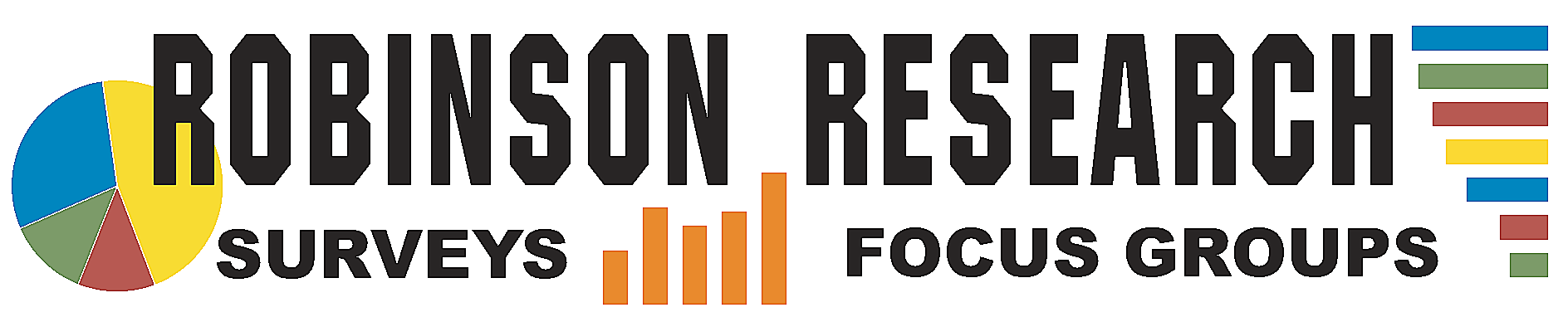 Spokane River Water Quality Survey
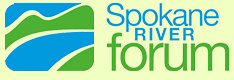 Statement of Methodology
Robinson Research was commissioned by The Spokane River Forum to conduct a telephone survey with adults living in portions of Kootenai County and Spokane County. 
The zip codes surveyed were all adjacent to the Spokane River. 
The telephone interviews were conducted between May 2, 2015 to May 9, 2015. 
Two summary reports are available. Kootenai County  and Lincoln, Stevens, and Spokane Counties. Reports provide comparisons were made to a 2009 survey.
Statement of Methodology
The survey was conducted as part of a public participation grant from the WA Department of Ecology.
A 200-sample survey has a margin of error of +/- 6.94% percent.  In theory, survey results have a ninety-five percent (95%) chance of coming within +/- 6.94 percentage points of results that would have been obtained if all households in zip codes adjacent to the Spokane River had been interviewed.
I Love the Spokane River
89% of respondents in both states believe “we owe it to future generations to protect the Spokane River.” 
66% or respondents in both states also it’s very important “that the Spokane River be protected and cleaned up.” 
Over 90% of respondents in both states agreed that “the Spokane River is an important part of the regional economy.”
Kootenai County
Spokane, Lincoln & Stevens County
Water Quality
In both states, over 70% of respondents rate the water quality of the Spokane River as being average, pretty good or excellent. 
54% in Idaho, as opposed to 38% in WA, agree with the statement that “Spokane River water quality has improved since the year 2000.” 
Half of respondents in both states agree that “by 2025 the water quality of the Spokane River will be significantly better.”
Respondent knowledge/awareness of possible contaminants/pollutants and sources is generally low.
Kootenai County
Spokane, Lincoln & Stevens County
Kootenai County
Spokane, Lincoln & Stevens County
Kootenai County
Spokane, Lincoln & Stevens County
Cleanup
In both WA and ID, 80% of respondents reported that there were no Spokane River cleanup efforts being conducted.
In both states, 56% of respondents believe the motivation for individuals or businesses to help protect water quality should be mandatory. 
73% in WA and 65% in ID agree “we should ban products that pollute the river.” 
And over 60% in both states agree “agencies should restrict activities along and in the Spokane River to ensure water quality protection.”
Kootenai County
Spokane, Lincoln & Stevens County
Q.31 Should The Motivation For Individuals Or Businesses To Help Protect Water Quality Be...?
Kootenai County
Spokane, Lincoln & Stevens County
Q.49 We should ban products that pollute the river
Q.52  Agencies should restrict activities along and in the Spokane River to ensure water quality protection
Kootenai County
Spokane, Lincoln & Stevens County
People Interactions with the River
WA respondents’ visit the Spokane River, on average, 33 times a year; ID respondents 38 times a year. 
The most popular activity is to walk, run, or bike by the river, followed by picnicking/scenic view, swimming and fishing. 
Two-thirds in both states see the beaches as safe to use and the river safe to swim. 
Less than half in WA, and 65% in ID, think the fish are safe to eat.
WA folks pretty much stay in WA when visiting the river, ID folks stay in ID.
Kootenai County
Spokane, Lincoln & Stevens County
Kootenai County
Spokane, Lincoln & Stevens County
Kootenai County
Spokane, Lincoln & Stevens County
Information Sources
About half of respondents report having seen, read or heard something about the Spokane River.
Most people receive their information about the Spokane River from television news, the Spokesman Review and the Coeur d’Alene Press. 
Over 80% of respondents in both states are interested in learning more about the challenges facing the Spokane River.
Kootenai County
Spokane, Lincoln & Stevens County
Relationships and Trust
In both states, conservation districts and state/local health agencies scored very well when asked their level of “trust and confidence in them managing restoration or clean-up efforts in the Spokane River.” 
In both states, there is less trust and confidence in EPA relative to others, with ID trust/confidence being significantly lower. 
WA respondents have much higher trust/confidence in non-profit environmental groups than ID respondents. 
There is positive trust/confidence, although it varies somewhat from state to state, in Scientists/Professors, Tribes, Environmental State Agencies, and Cities/Counties.
Kootenai County
Spokane, Lincoln & Stevens County
Demographics for both states
The average respondent was about 58 years old

Eighty-five percent of respondents reported owning their home

The mean years lived in the area was 29 to 34 years

Half of respondents were male (quotas in place)
Happy Trails